Occupational Lung Diseases
By Dr Zahid Khan 
Senior Lecturer King Faisal University, KSA.
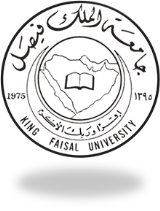 Induction Periods
Short:
Asthma
Infections 
Allergic alveolitis
Toxic poisonings
Long:
Pneumoconiosis
Neoplasms
Fate of inhaled particles
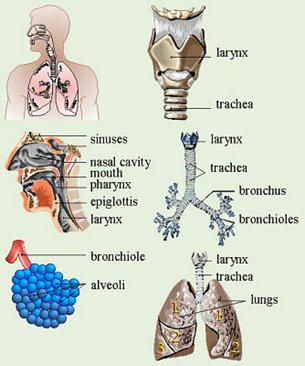 Large particles may get trapped in the nose or large airways, 

but very small ones may reach the lungs.

There, some particles dissolve and may be absorbed into the bloodstream; 

Most solid particles that do not dissolve are removed by the body's defenses. 

Toxic dust in the range 1 – 5 µm produce harmful effect
3
Classification of OLD
Inflammation of airways:

Inflammation of lining of respiratory system 


Obstructive lung disease

Reversible:  Occupational asthma, Byssinosis

Irreversible: Industrial bronchitis, Emphysema
 

Restrictive lung disease 

Pneumoconiosis: Silicosis and asbestosis

EAA:  Farmer’s Lung
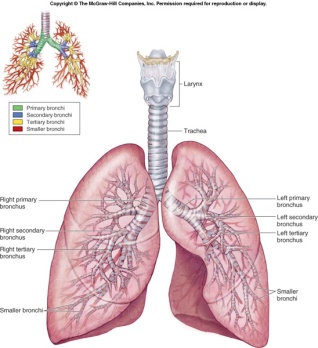 4
I. Inflammation (Irritation)  of Respiratory System
This effect can be produced by substances that are:

Soluble in water and 

Can produce vesicant (inflammatory) effect 

The site of the effect depends on the degree of solubility

  Highly soluble 			Upper respiratory tract irritation

 Moderately soluble		           Middle respiratory tract irritation

Sparingly soluble 		         lower respiratory tract irritation
5
Classification of irritants
Upper respiratory tract irritants
E.g. Ammonia
Inflammation of mucosa of Eyes, Nose and Oro-pharynx 

Mid-respiratory tract irritants
E.g. Chlorine
Asthma-like attack

Lower Respiratory tract irritant 
E.g. Nitrogen dioxide
Pulmonary edema
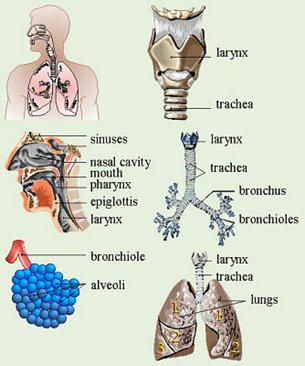 6
II. Parenchymal lung disease (Pneumoconiosis)
Produced by inorganic dust
E.g. silica and asbestos dust 

Produce progressive fibrosis in the lung

Respirable dust

Less than 10  micrometer

 Harmful dust

From 1 – 5 micrometer
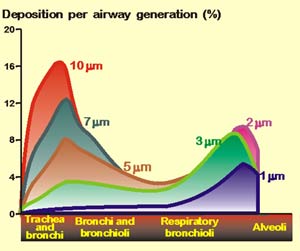 7
Definition of Pneumoconiosis
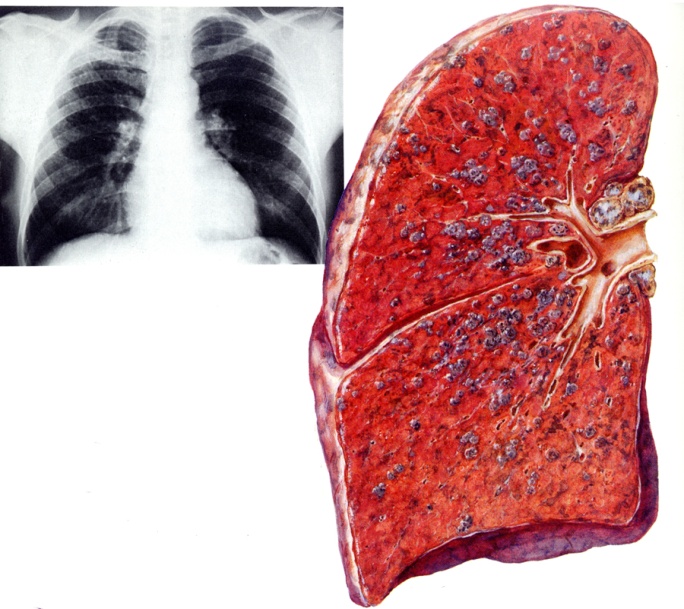 Occupational Lung disease

secondary to inhalation of inorganic dust

leading to change in the lung architecture

excluding chronic bronchitis, emphysema, and cancer
8
Asbestos Occupational exposure
Workers who demolish buildings that have insulation containing asbestos are at increased risk. 

People who regularly work with asbestos are at greatest risk of developing lung disease. 

The more a person is exposed to asbestos fibers, the greater the risk of developing an asbestos-related disease.
9
Asbestos related diseases
Diseases are:

Interstitial pulmonary fibrosis (asbestosis)
Bronchogenic carcinoma
Pleural Effusions
Fibrous plaques
Pleural fibrosis
Mesotheliomas (malignant tumor of pleura and peritoneum)
Laryngeal neoplasms
10
Prevention and treatment
Diseases caused by asbestos inhalation can be prevented by minimizing asbestos dust and fibers in the workplace. 

Because industries that use asbestos have improved dust control, fewer people develop asbestosis today, 

but mesotheliomas are still occurring in people who were exposed as many as 40 years ago.
11
Prevention and treatment
Asbestos in the home should be removed by workers trained in safe removal techniques. 

Smokers who have been in contact with asbestos can reduce their risk of lung cancer by:
 giving up smoking and 
should probably have a chest x-ray annually.
12
2. Silicosis
Thickened pleura
Silicosis is permanent scarring of the lungs caused by inhaling silica (quartz) dust. 

It is a slowly progressive, nodular, fibrosing pneumoconiosis
Fibrosis
13
Occupational Exposure to Silica
Silicosis, the oldest known occupational lung disease, develops in people who have inhaled silica dust for many years. 

Silica is the main constituent of sand, so exposure is common among:
metal miners,        
sandstone and granite cutters,
foundry workers, 
and potters.
14
Diagnosis of Silicosis: CXR
Nodular opacities
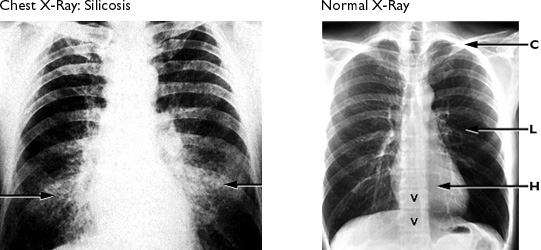 15
Prevention and Control
Controlling silica dust in the workplace is key to preventing silicosis. 

When dust cannot be controlled, as may be true in the sandblasting industry, workers should wear protective gear, such as hoods that supply clean external air or special masks that efficiently filter out the tiny particles. 

Such protection may not be available to all people working in a dusty area (for example, painters and welders), so whenever possible, abrasives other than sand should be used.
16
Prevention and Control
Workers exposed to silica dust should have regular chest x-rays —every 6 months for sandblasters and every 2 to 5 years for other workers—so that problems can be detected early. 

If the x-rays show silicosis, a doctor will probably advise the worker to avoid continued exposure to silica
17
Byssinosis
It is a worldwide disease, reported in many countries 

It is An asthma like disease caused by inhalation of :
Cotton dust
Flax
Hemp
Sisal

It produces obstructive impairment of lung function
All are organic dust
18
Occupational exposure
Most dusty operations
Textile industry (during spinning)
Opening bale
Carding room

Cotton dust consists of:
Cotton fibers
Bacteria
Fungi
Minerals, …etc
Exact cause is not known
19
After days of work
First day of next working week
Exposure to cotton dust
Mast cell
After release of histamine
Shrunken mast cell
Histamine
Bronchospasm
Obstructed airway
Bronchi
20
Prevention and control
1. Medical measures

A. Preplacement examination
CXR, LFT, Atopy, 

B. Periodic medical examination
Conducted every year
Include LFT
If susceptible worker (significant effect across shift after few month of exposure) should be transferred to other job
21
Prevention and control
2. Engineering and environmental measures 
A. Dust control:
Spraying of ripening cotton with bactericidal and fungicidal gents

Treatment of raw cotton fibers with gaseous hydrogen chloride or acetic acid to inactivate active ingredients in cotton dust

Personal protective equipment
22
Occupational Asthma
Symptoms usually begin several weeks after exposure begins.
Early in the syndrome, the patient may just notice a dry cough.
Patient may not be continuously exposed to provoking antigen.
A portable peak-flow meter and a diary is very helpful in determining if a work-place antigen is responsible
Prevention of Occupational asthma
Transition to safer Chemicals.
Animal Allergens in the work place should be removed.
Control of Dust from Powder Dye Handling operations.
Allergic diseases should be controlled.
Industrial Bronchitis
Identical symptoms to chronic bronchitis seen with cigarette smoking
Coal workers 
 Grain Workers
Most non-smokers do not have a decrement in FEV 1.
Any Questions !!1
Thank You